Extensible Kernels
Edgar Velázquez-Armendáriz
September 24th 2009
Agenda
Exokernel: An Operating System architecture for Application-Level Resource Management
Extensibility, Safety and Performance in the SPIN Operating System
[Speaker Notes: Both SIGOPS 1995]
Basic idea
One size fits all… NOT!
Provide a better match between application and system capabilities.
“Extreme” application of end-to-end argument.
Traditional OS Structure
Exokernels. MIT CSAIL, 1998
Exokernel
Dawson R. Engler, M. Frans Kaashoek and James O’Toole Jr.
Engler’s Master’s Thesis.
Follow-up publications on 1997 and 2002.
Kaashoek later worked on Corey.
Exokernel main ideas
Kernel
Resource sharing, not policies
Library Operating System
Responsible for the abstractions
IPC
VM
Scheduling
Networking
Exokernel Architecture
Exokernels. MIT CSAIL, 1998
Exokernel vs Microkenels vs VM
Exokernel defines only a low-level interface.
A microkernel also runs almost everything on user-level, but has fixed abstractions.
A VM emulates the whole machine, doesn’t provide direct access.
SPIN
University of Washington.
Brian N. Bershad, Stefan Savage et. al.
Main ideas continue on Singularity, a C# system by MSR and U.W.
SPIN Architecture
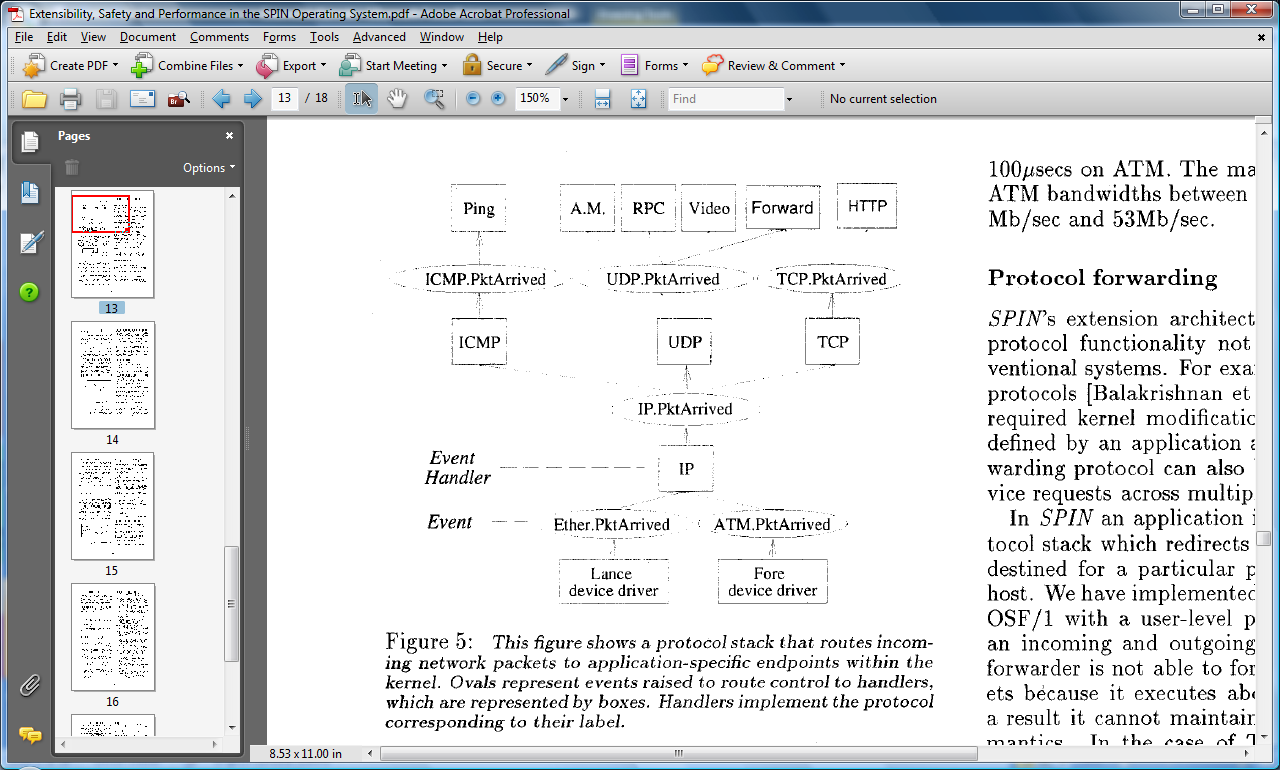 SPIN main ideas
Extend the kernel at runtime through statically-checked extensions.
System and extensions written in Modula-3.
Event/handler abstraction
About Modula-3
Interfaces
Type safety
Garbage collection
Objects
Generics
Threads
Exceptions
SPIN vs Exokernel
SPIN uses programming language facilities and communicates through procedure calls.
Uses hardware specific calls to protect without further specification.
Agenda
Overview
Design
Implementations
Exokernel design
Securely expose hardware
Decouple authorization from usage
Expose allocation
Expose names
Raw access to hardware features
Expose revocation
“Polite” and forcibly abort
Reposession
[Speaker Notes: Securely expose hardware: hardware, software, download application code]
SPIN design
Co-location
Same memory-space as kernel
Enforces modularity
Local protection domains
Resolves at link time
Dynamic call binding
Event handler pattern.
Protection model
Capabilities
Immutable references to resources
Protection domains
Names accessible at an execution context
Provided by the language
Linking through Resolve and Combine
Exokernel Memory
Guard TLB loads and DMA
Large Software TLB
Library Operating System handles page faults if it’s allowed to.
SPIN Memory
The kernel controls allocation of physical and virtual addresses capabilities.
Extension react to page faults and error through handlers.
Exokernel processor sharing
Round robin allocation of slices.
Library operating system responsible for context switching.
It the time a process takes is excessive, it is killed.
[Speaker Notes: Quantum 15 ms]
SPIN processor sharing
Based on Modula-3 threads.
Organized in strands.
Communicates through Block, Unblock, Checkpoint and Resume events.
Preemptive round-robin schedule of strands
Exokernel Network
Downloadable filters
Application-specific Safe Handlers
Respond directly to traffic
SPIN Network
Protocol stack.
Packet pulled by handlers.
SPIN Network
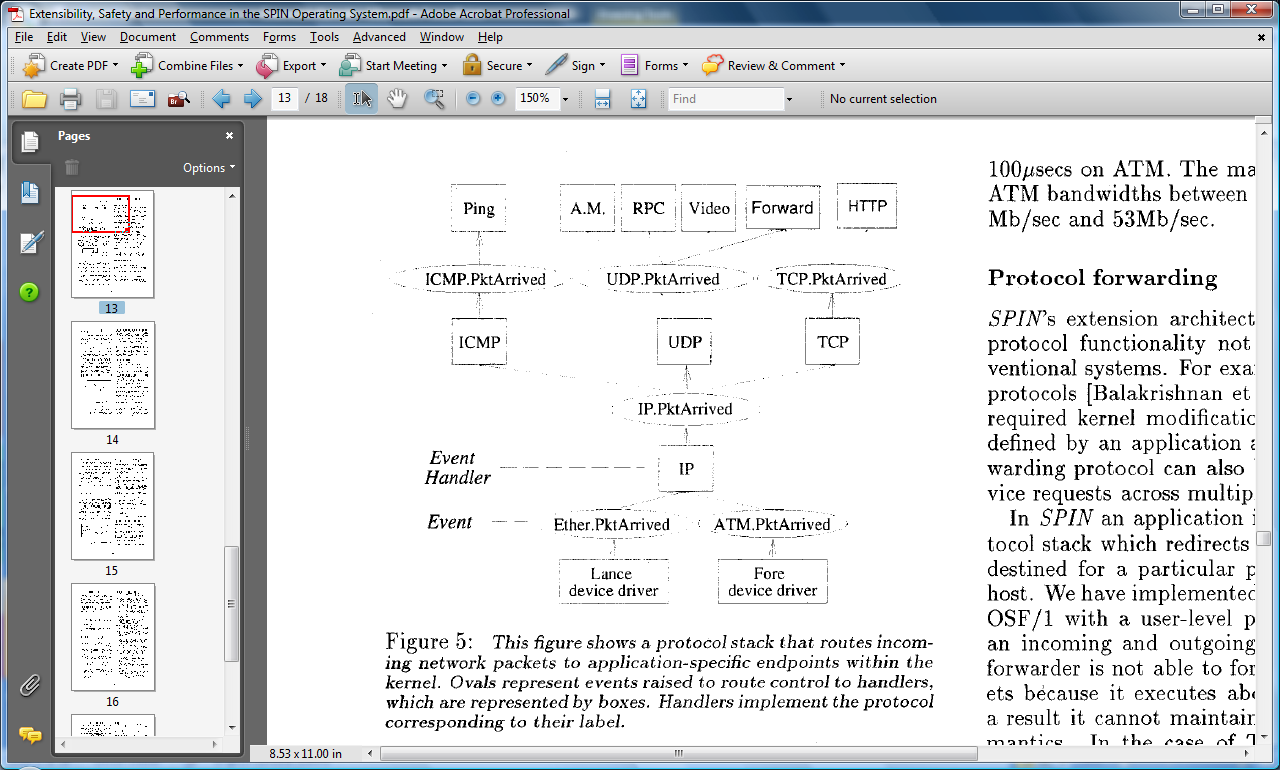 Agenda
Overview
Design
Implementations
Exokernel
DEC MIPS
Aegis: actual exokernel
Processor
Physical memory
TLB
Exceptions, Interrupts
ExOS: library operating system
Processes, Virtual Memory, Network protocols
Microbenchmark results
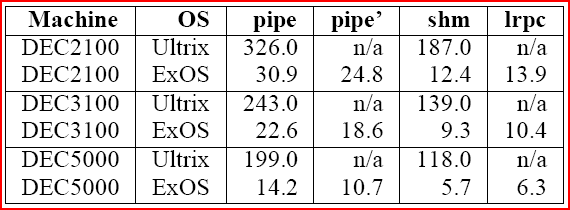 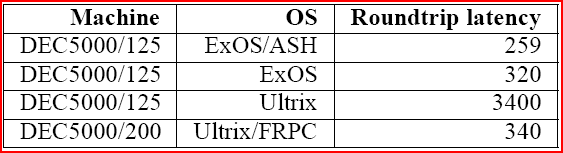 SPIN
DEC Alpha
System components
Sys
Core
Rt 
Lib
Sal (device drivers)
Microbenchmark Results
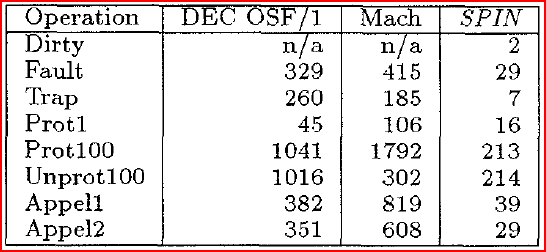 Catching up
Extensible kernels are actually fast.
End-to-end arguments.
Efficient implementations.
High level languages are not terrible!